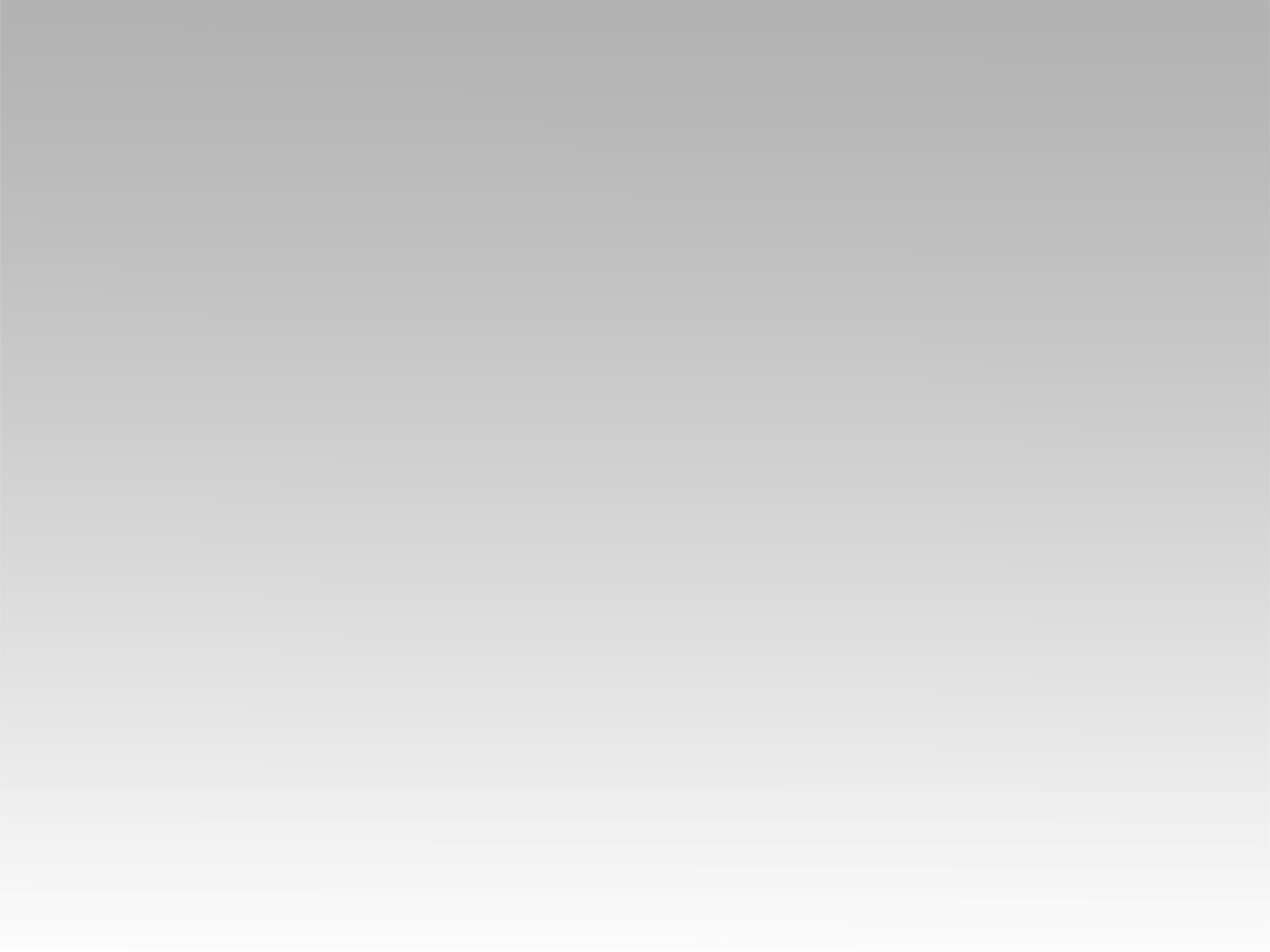 ترنيمة 
بقلوب بتنادي
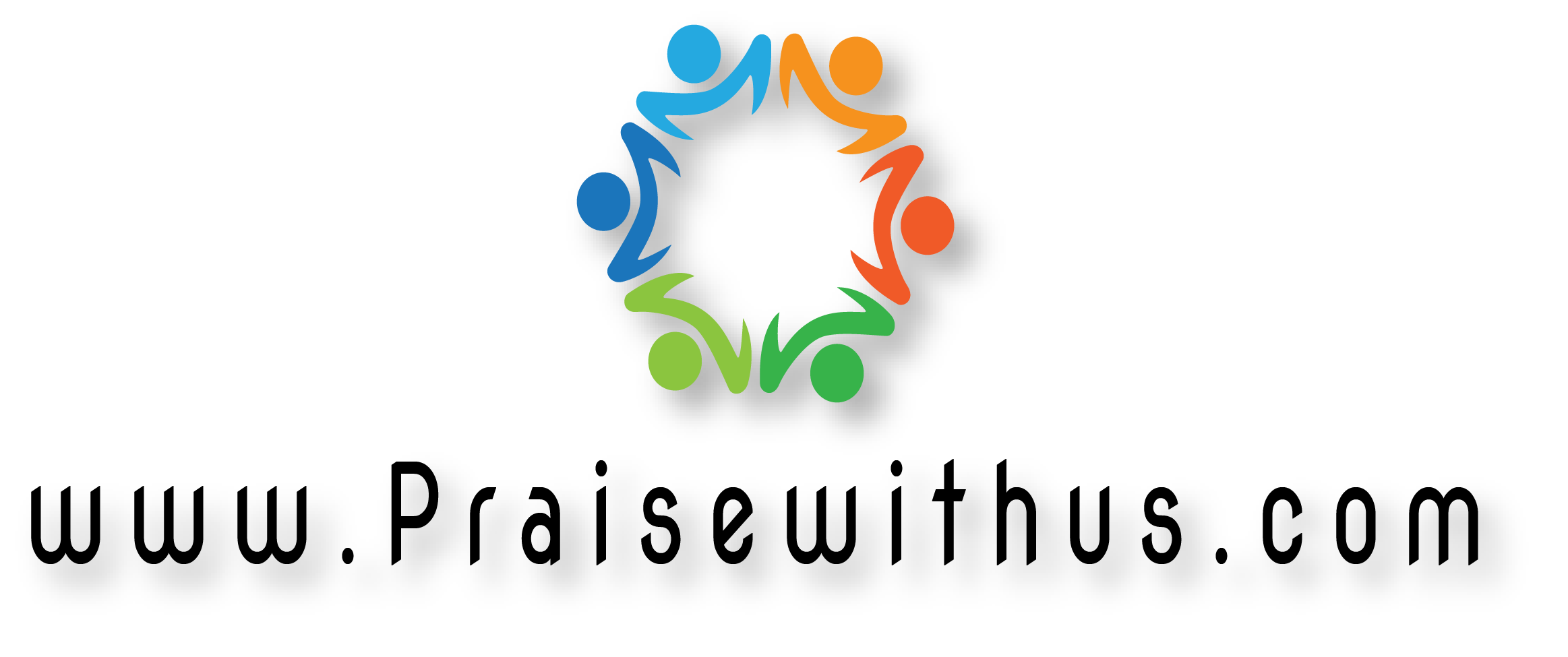 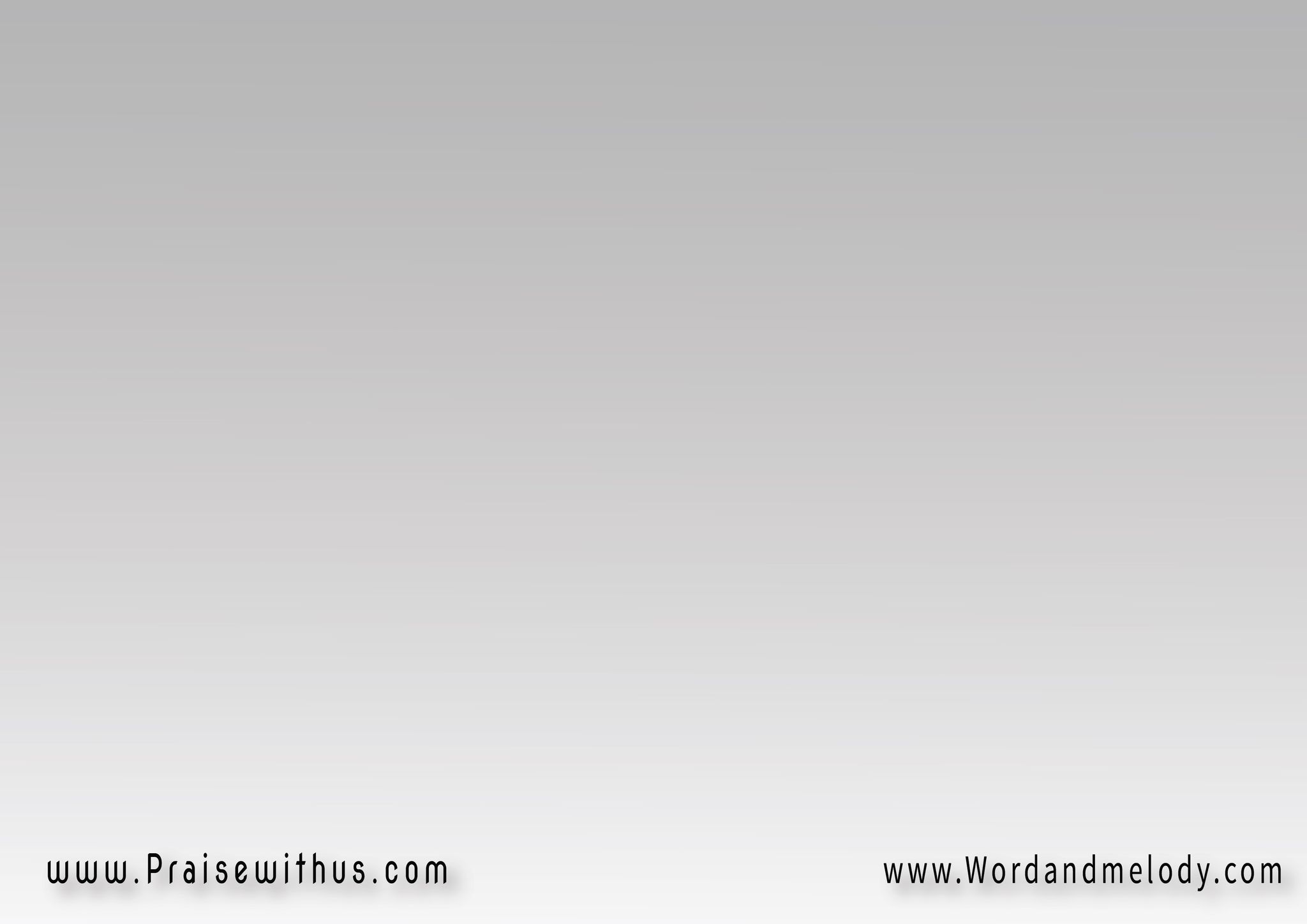 بقلوب بتنادي والحزن ماليها 
يارب زور بلادي بارك شعبك فيها 
وأيدين مرفوعة تترجي باريها 
يارب أرجع لبلادي حرر إراضيها
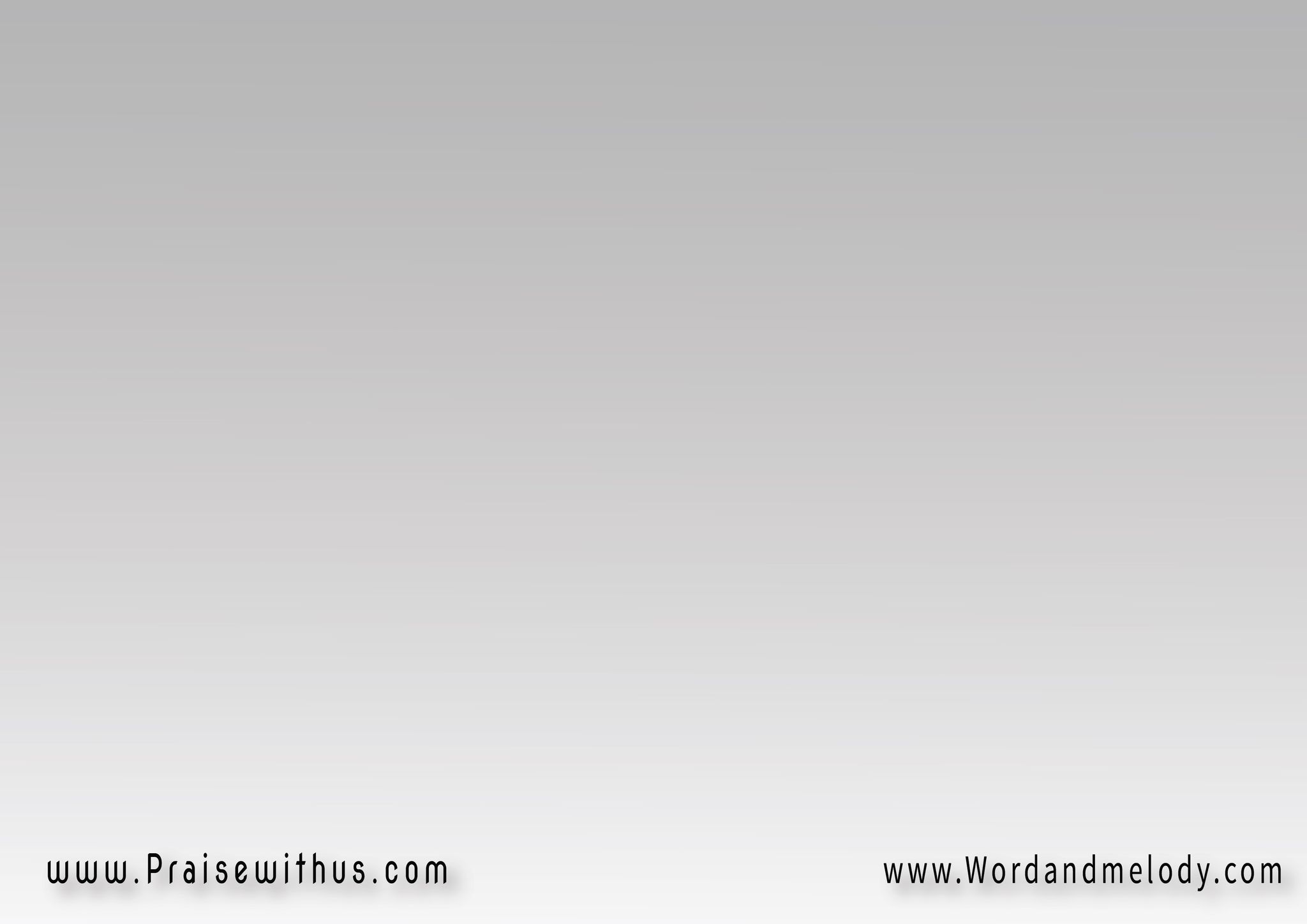 محتاجينك تيجي وتصفي القلوب طالبينك نركع ونصلي ونتوب 
زادت إلام الحروب 
يارب يارب أتحنن وأشفيها
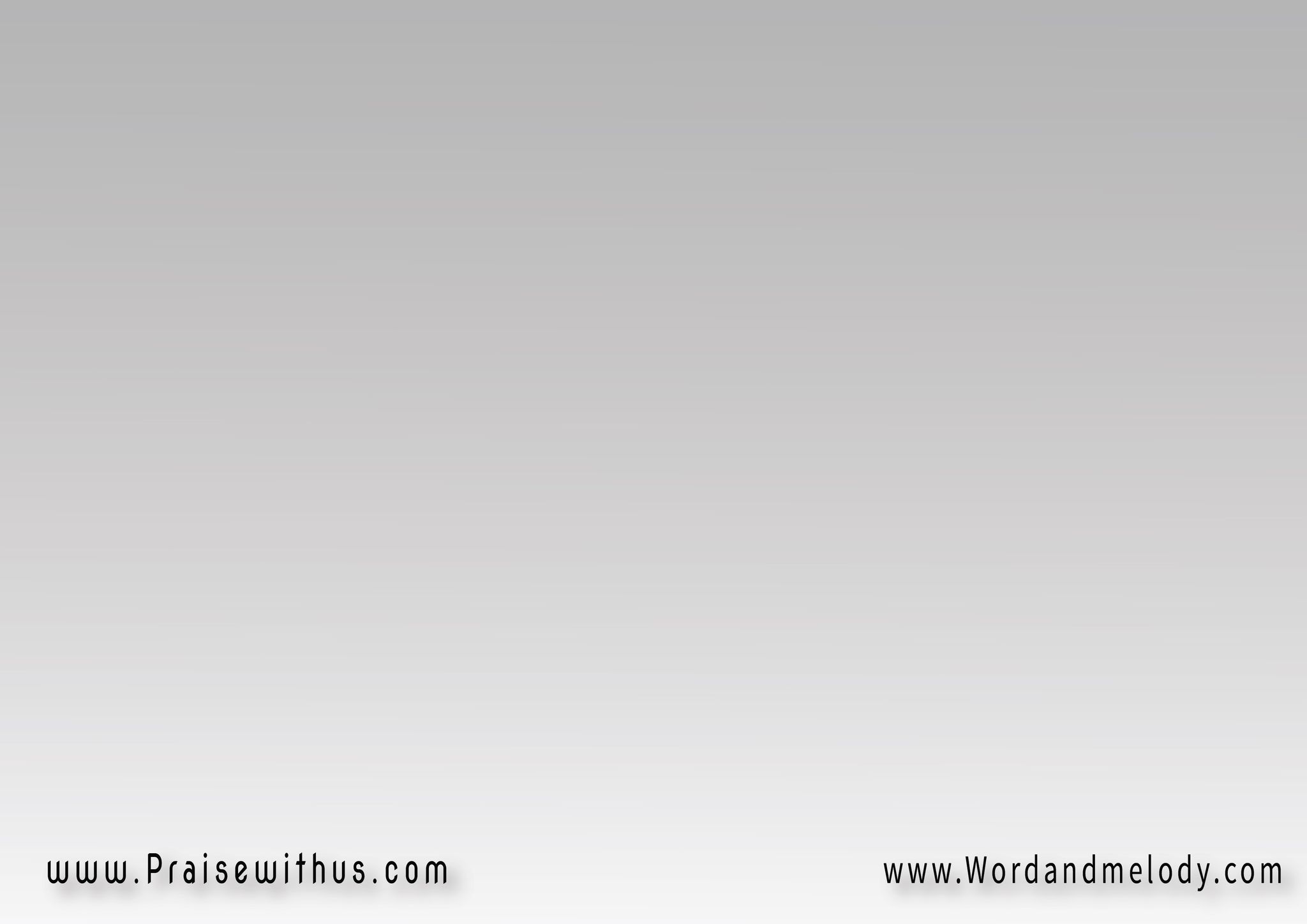 بلدي ياربي محتاجة حضورك 
تعالي بمجدك وأملاها بنورك 
وعارفين أنك بكلمة منك 
بعد الموت بتحييها!
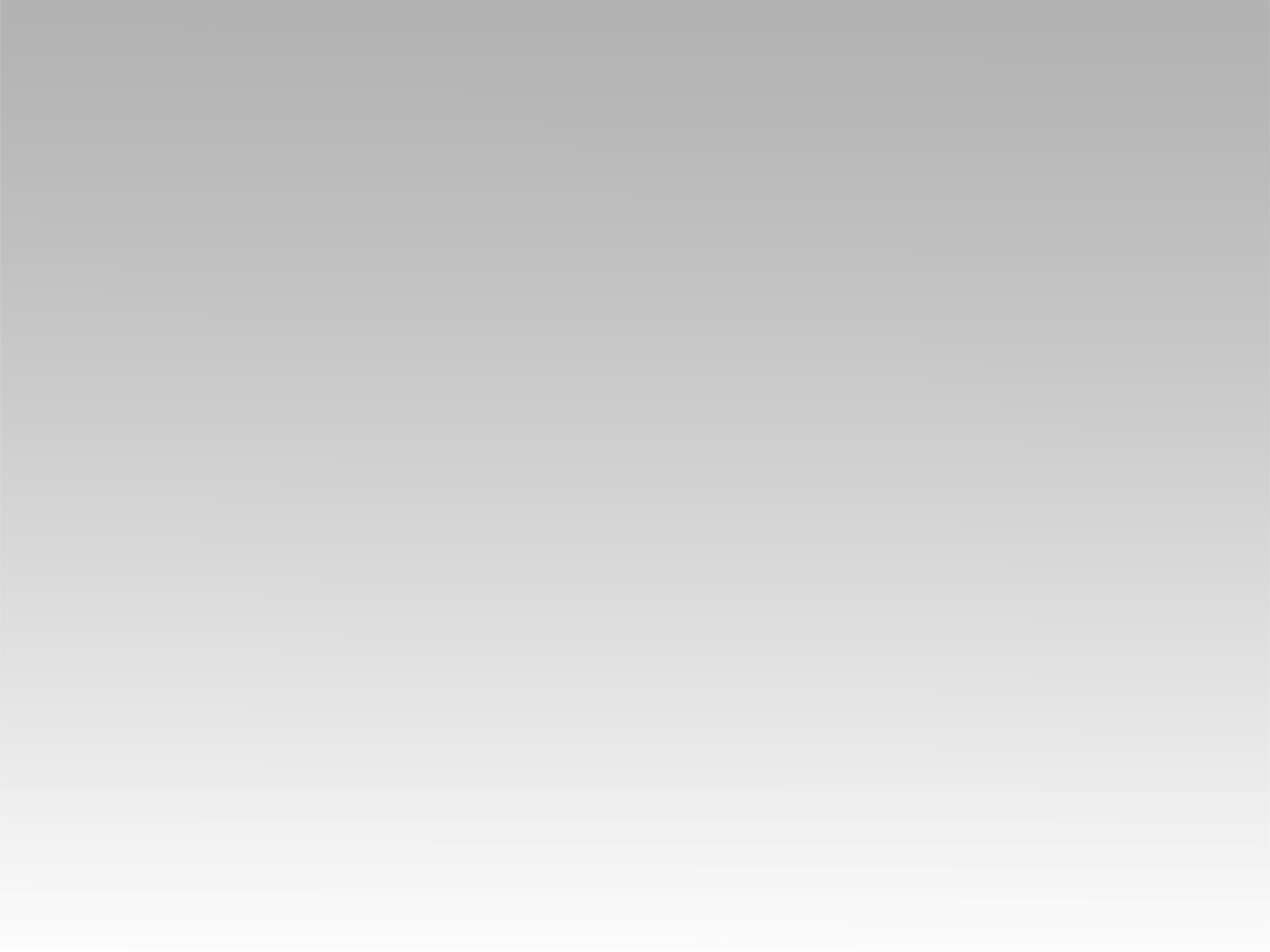 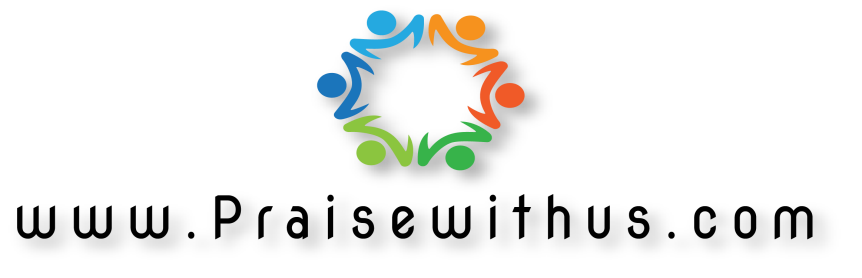